N02 and NO Concentrations  in Civitavecchia
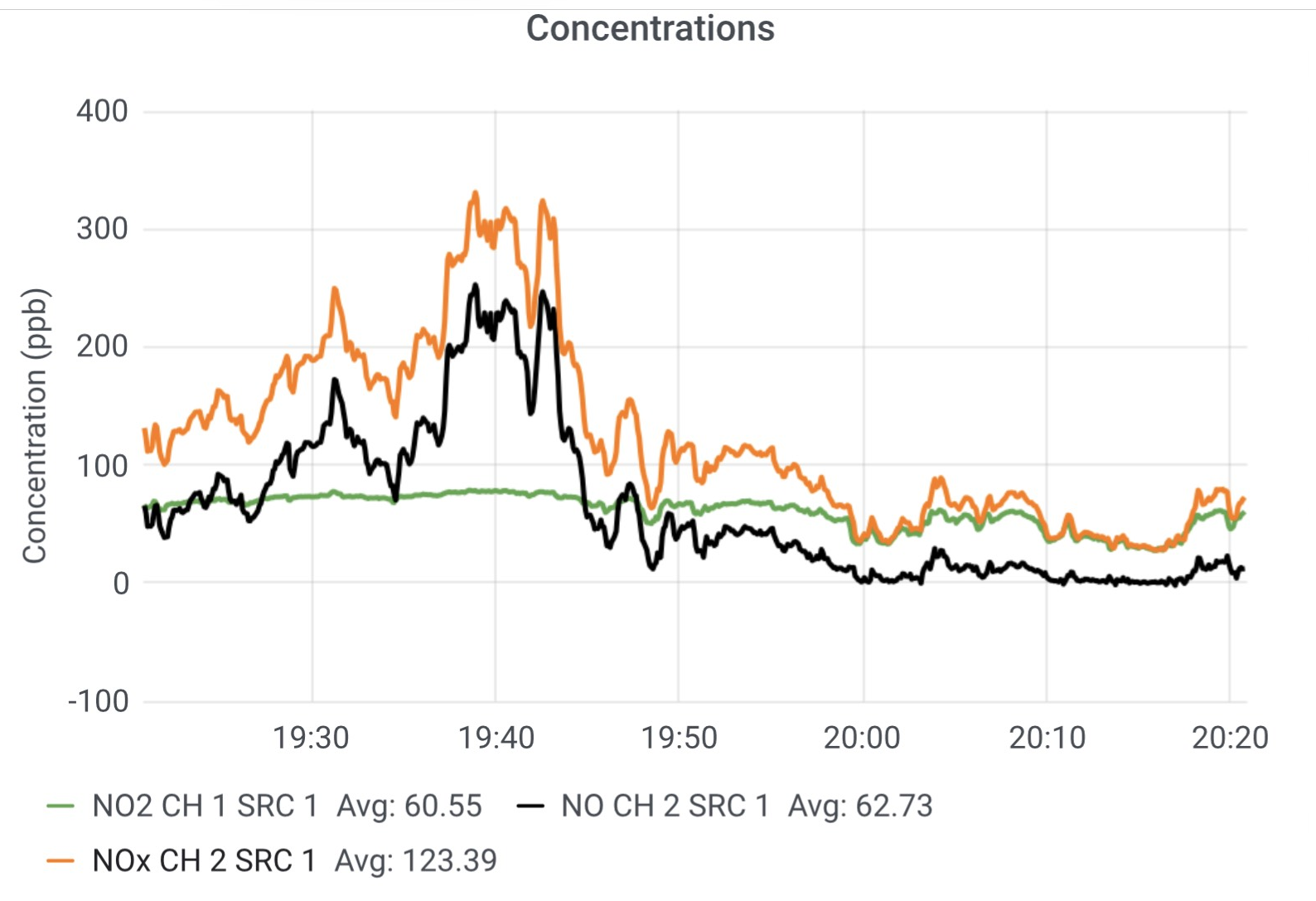 NO2 and NO Concentrations in Civitavecchia Port
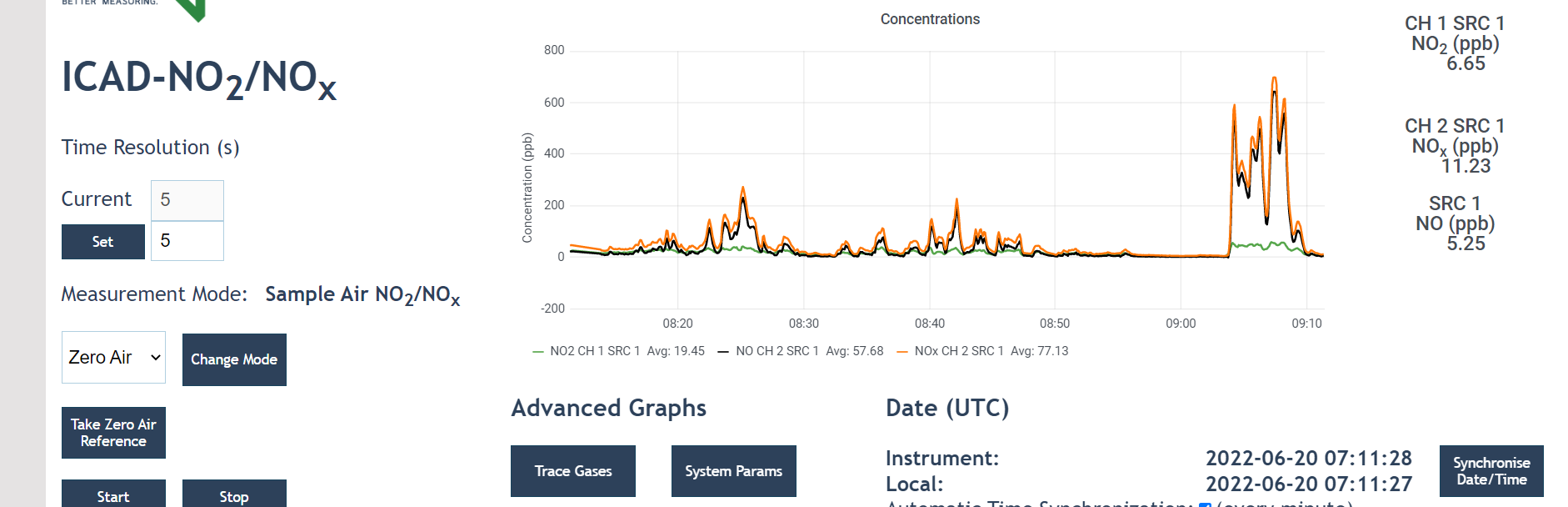